Chapter 20
Thermodynamics:
Entropy, Free Energy, and the Direction of Chemical Reactions
Copyright ©The McGraw-Hill Companies, Inc.  Permission required for reproduction or display.
Thermodynamics:  
Entropy, Free Energy, and the Direction of Chemical Reactions
20.1  The Second Law of Thermodynamics:  Predicting  
         Spontaneous Change
20.2  Calculating the Change in Entropy of a Reaction
20.3  Entropy, Free Energy, and Work
20.4  Free Energy, Equilibrium, and Reaction Direction
Limitations of the First Law of Thermodynamics
ΔE = q + w
Euniverse = Esystem + Esurroundings
ΔEsystem = -ΔEsurroundings
ΔEsystem +  ΔEsurroundings = 0 = ΔEuniverse
The total energy of the universe is constant.
However, this does not tell us anything about the direction of change in the universe.
more order
less order
solid          liquid           gas
more order
less order
crystal + liquid            ions in solution
more order
less order
crystal + crystal           gases + ions in solution
The Concept of Entropy (S)
Entropy refers to the state of order.
A change in order is a change in the number of ways of arranging the particles and dispersing their energy of motion, and it is a key factor in determining the direction of a spontaneous process.
Spontaneous expansion of a gas.
Figure 20.1
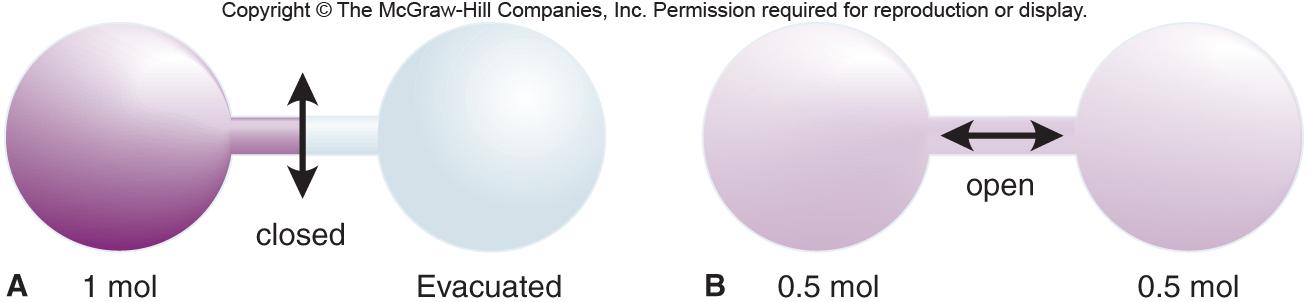 evacuated
The entropy increase due to expansion of a gas.
Figure 20.2
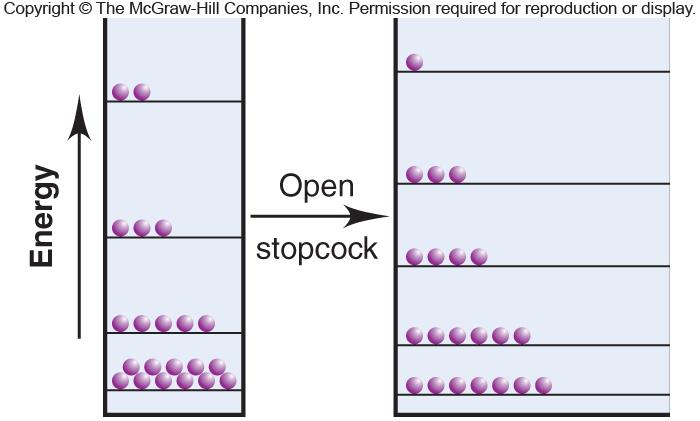 Figure 20.3
Expansion of a gas and the increase in number of microstates.
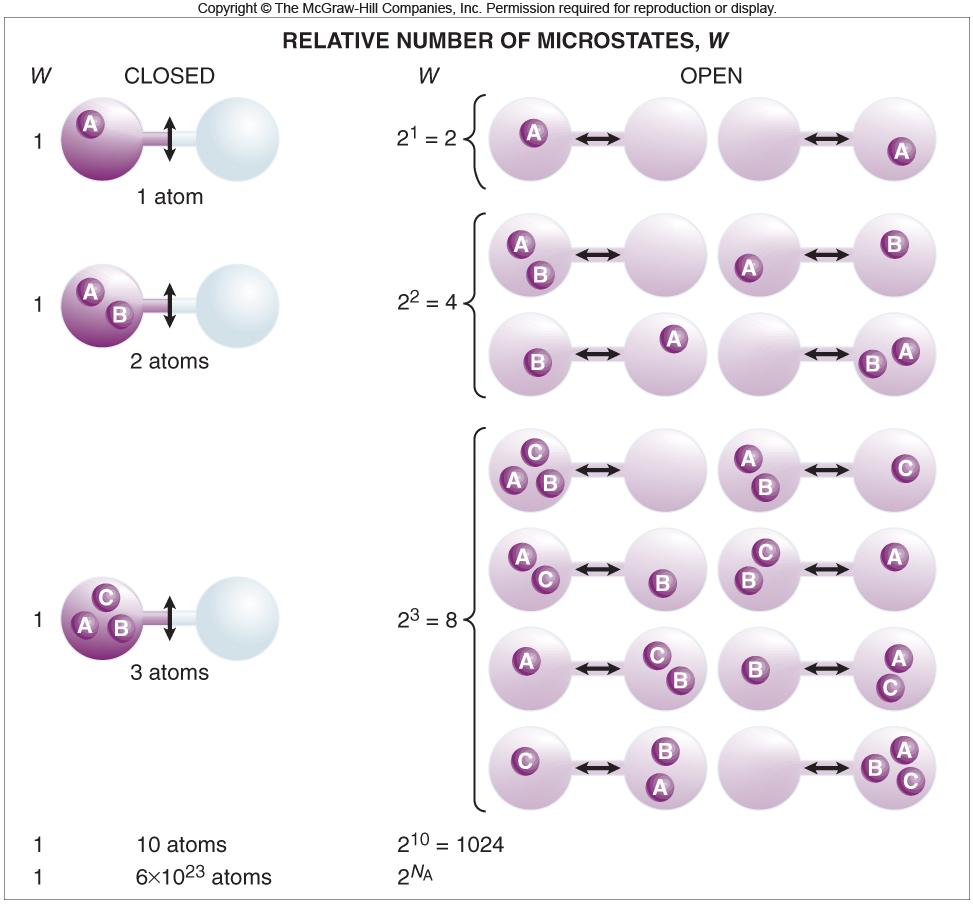 S = k 1n W
1877 Ludwig Boltzmann
where S is entropy, W is the number of ways of arranging the components of a system, and k is a constant (the Boltzmann constant), R/NA (R = universal gas constant, NA = Avogadro’s number).
A system with relatively few equivalent ways to arrange its components (smaller W) has relatively less disorder and low entropy.
A system with many equivalent ways to arrange its components (larger W) has relatively more disorder and high entropy.
ΔSuniverse = ΔSsystem + ΔSsurroundings > 0
This is the second law of thermodynamics.
Predicting Relative So Values of a System
1.  Temperature changes
So increases as the temperature rises.
2.  Physical states and phase changes
So increases as a more ordered phase changes to a less ordered phase.
3.  Dissolving a solid or liquid
So of a dissolved solid or liquid is usually greater than the So of the pure solute.  However, the extent depends upon the nature of the solute and solvent.
4.  Dissolving a gas
A gas becomes more ordered when it dissolves in a liquid or solid.
5.  Atomic size or molecular complexity
In similar substances, increases in mass relate directly to entropy.
In allotropic substances, increases in complexity (e.g. bond flexibility) relate directly to entropy.
Visualizing the effect of temperature on entropy.
Figure 20.5
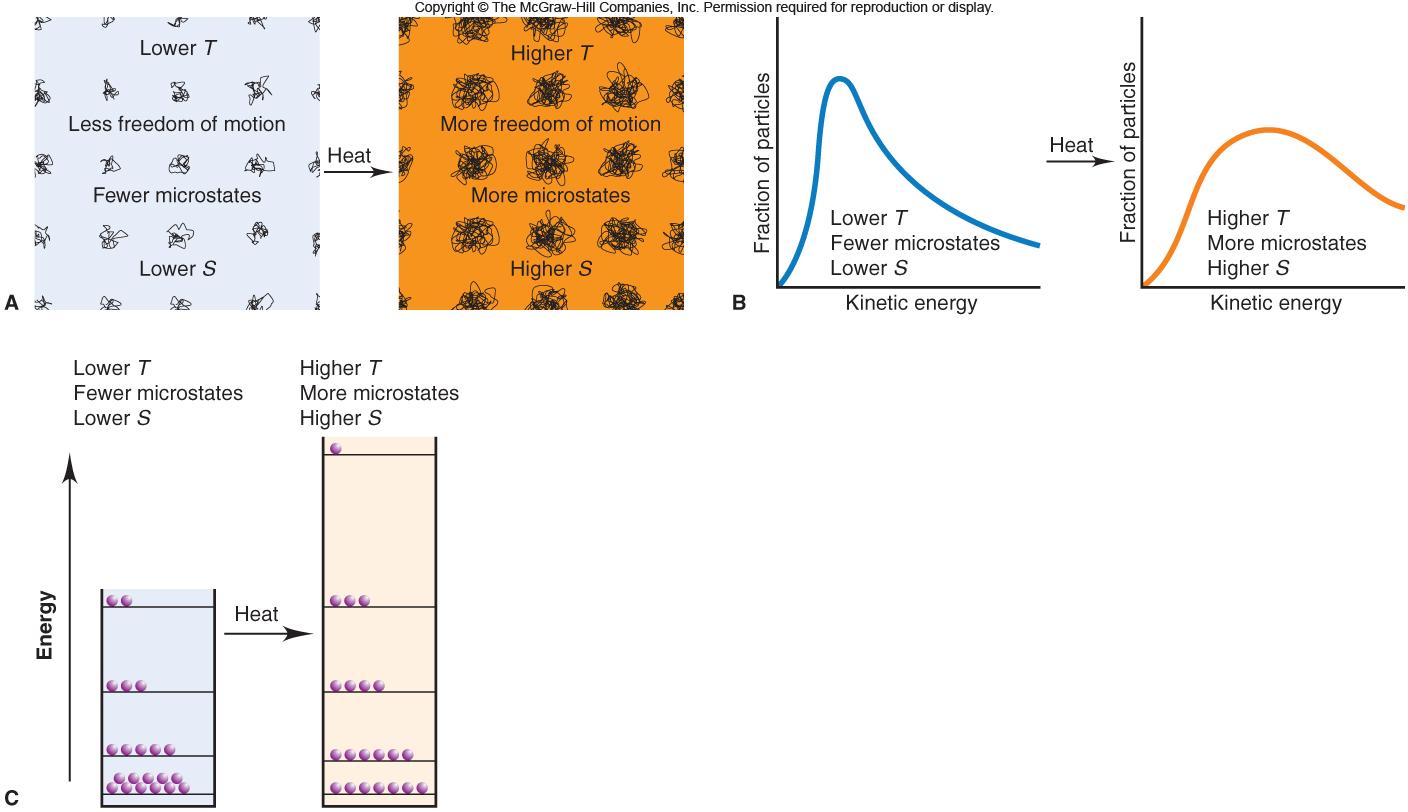 The increase in entropy from solid to liquid to gas.
Figure 20.6
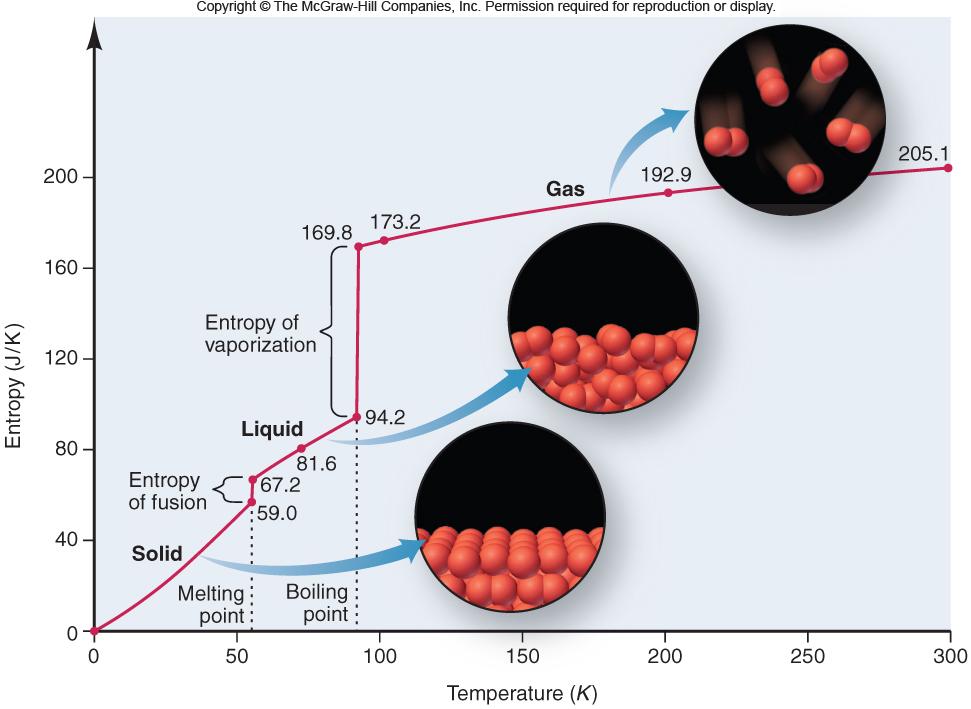 PROBLEM:
Choose the member with the higher entropy in each of the following pairs, and justify your choice [assume constant temperature, except in part (e)]:
PLAN:
In general less ordered systems have higher entropy than ordered systems and entropy increases with an increase in temperature.
Predicting Relative Entropy Values
Sample Problem 20.1
(a)  1 mol of SO2(g) or 1 mol of SO3(g)
(b)  1 mol of CO2(s) or 1 mol of CO2(g)
(c)  3 mol of O2(g) or 2 mol of O3(g)
(d)  1 mol of KBr(s) or 1 mol of KBr(aq)
(e)  Seawater at 2oC or at 23oC
(f)  1 mol of CF4(g) or 1 mol of CCl4(g)
SOLUTION:
(a)  1 mol of SO3(g) - more atoms
(d)  1 mol of KBr(aq) - solution > solid
(b)  1 mol of CO2(g) - gas > solid
(e)  23oC - higher temperature
(c)  3 mol of O2(g) - larger # mol
(f)  1 mol of CCl4 - larger mass
MIX
Figure 20.7
The entropy change accompanying the dissolution of a salt.
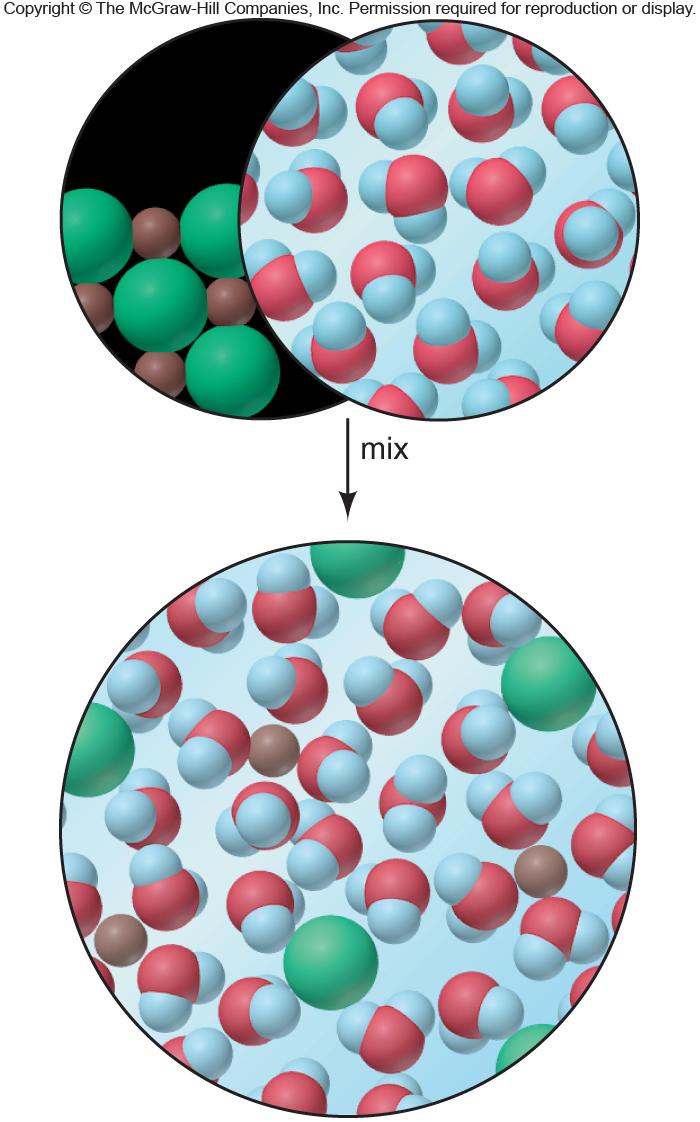 pure liquid
pure solid
Figure 20.8
The small increase in entropy when ethanol dissolves in water.
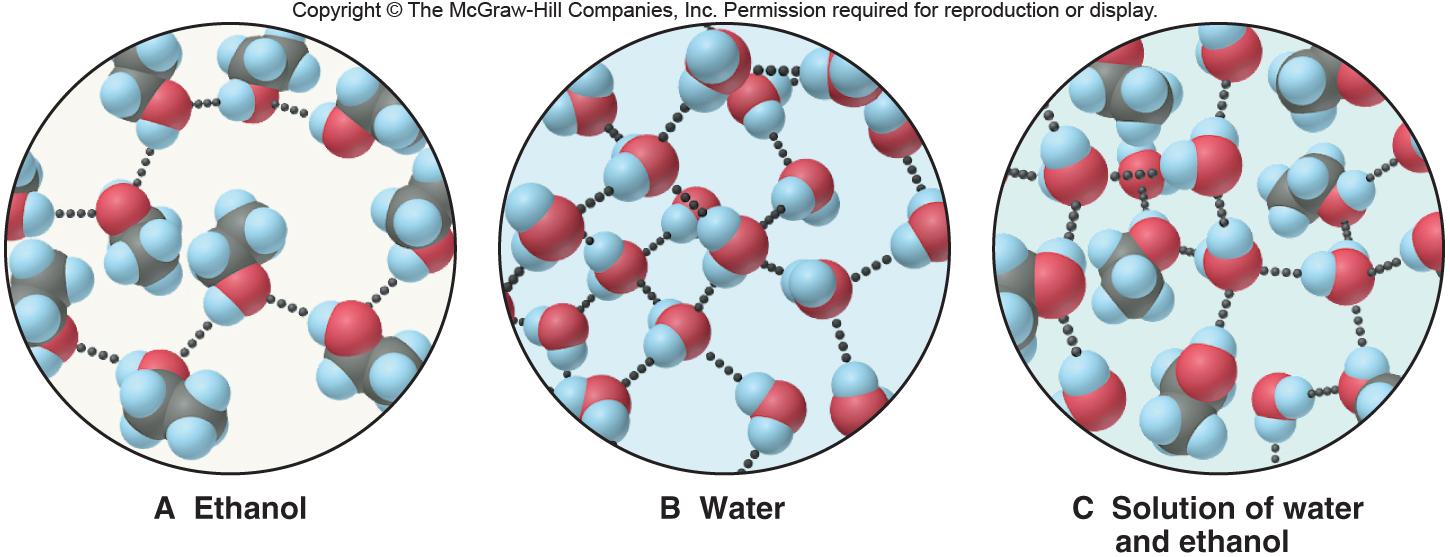 Figure 20.9
The large decrease in entropy when a gas dissolves in a liquid.
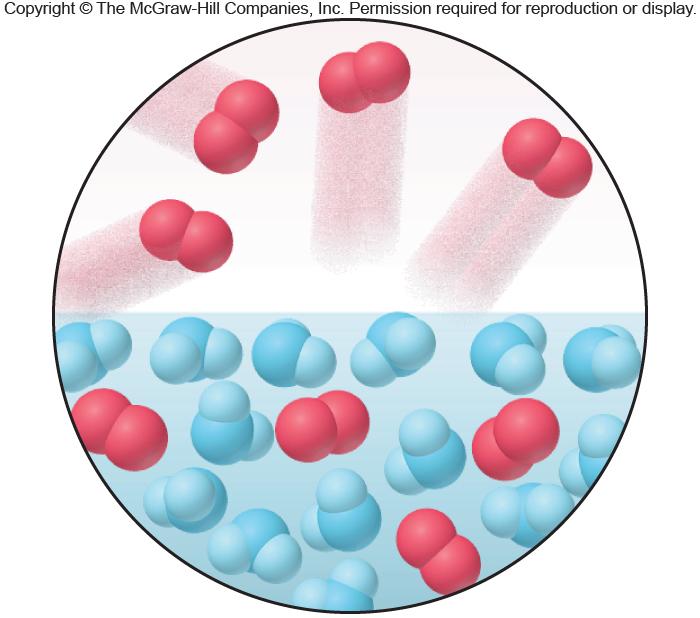 O2 gas
O2 gas in H2O
Entropy and vibrational motion.
Figure 20.10
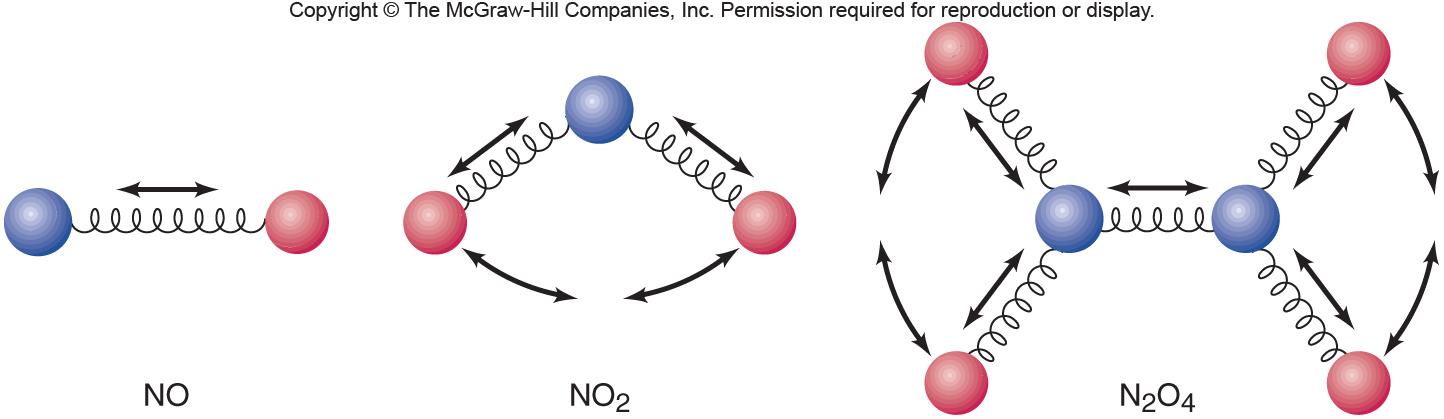 ΔHsystem
ΔSsurroundings = -
T
Entropy Changes in the System
ΔSorxn - the entropy change that occurs when all reactants
and products are in their standard states.
ΔSorxn = ΣmΔSoproducts - ΣnΔSoreactants
The change in entropy of the surroundings is directly 
related to an opposite change in the heat of the system 
and inversely related to the temperature at which the 
heat is transferred.
PROBLEM:
Calculate ΔSorxn for the combustion of 1 mol of propane at 25oC:
C3H8(g) + 5O2(g)           3CO2(g) + 4H2O(l)
PLAN:
Use summation equations.  It is obvious that entropy is being lost because the reaction goes from 6 mol of gas to 3 mol of gas.
SOLUTION:
Using Appendix B values,
Sample Problem 20.2
Calculating the Standard Entropy of Reaction, ΔSorxn
ΔS = [(3 mol CO2)(So CO2) + (4 mol H2O)(So H2O)] - [(1 mol C3H8)(So C3H8) 
             + (5 mol O2)(So O2)]
ΔS = [(3 mol)(213.7 J/mol•K) + (4 mol)(69.9 J/mol•K)] - [(1 mol)(269.9 J/mol•K) + (5 mol)(205.0 J/mol•K)]
ΔS = - 374 J/K
PROBLEM:
At 298 K, the formation of ammonia has a negative ΔSosys:
N2(g) + 3H2(g)           2NH3(g)        ΔSosys = -197 J/K
PLAN:
ΔSouniverse must be > 0 in order for this reaction to be spontaneous, so ΔSosurroundings must be > 197 J/K.  To find ΔSosurr, first find ΔHsys; ΔHsys =    ΔHrxn which can be calculated using ΔHof values from tables.  
ΔSouniverse = ΔSosurr + ΔSosys.
Sample Problem 20.3
Determining Reaction Spontaneity
Calculate ΔSouniv, and state whether the reaction occurs spontaneously at this temperature.
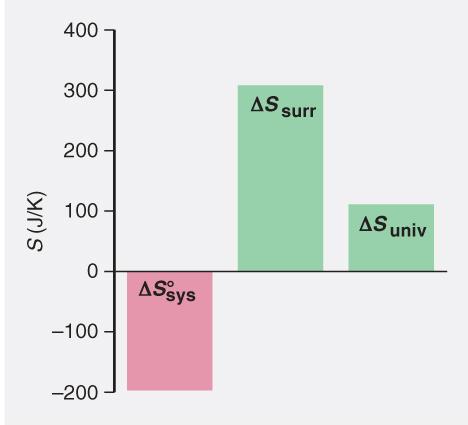 -91.8x103J
298 K
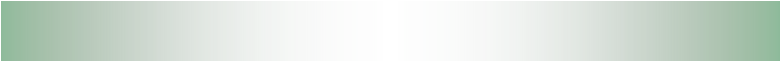 ΔSouniverse > 0 so the reaction is spontaneous at 298 K.
Sample Problem 20.3
Determining Reaction Spontaneity
continued
SOLUTION:
ΔHorxn = [(2 mol NH3)(-45.9 kJ/mol)] - [(3 mol H2)(0 kJ/mol) + (1 mol N2)(0 kJ/mol)]
ΔHorxn = -91.8 kJ
= 308 J/K
ΔSosurr = -ΔHosys/T =
ΔSouniverse = ΔSosys + ΔSosurr
= -197 J/K + 308 J/K = 111 J/K
Components of ΔSuniverse for spontaneous reactions.
Figure 20.11
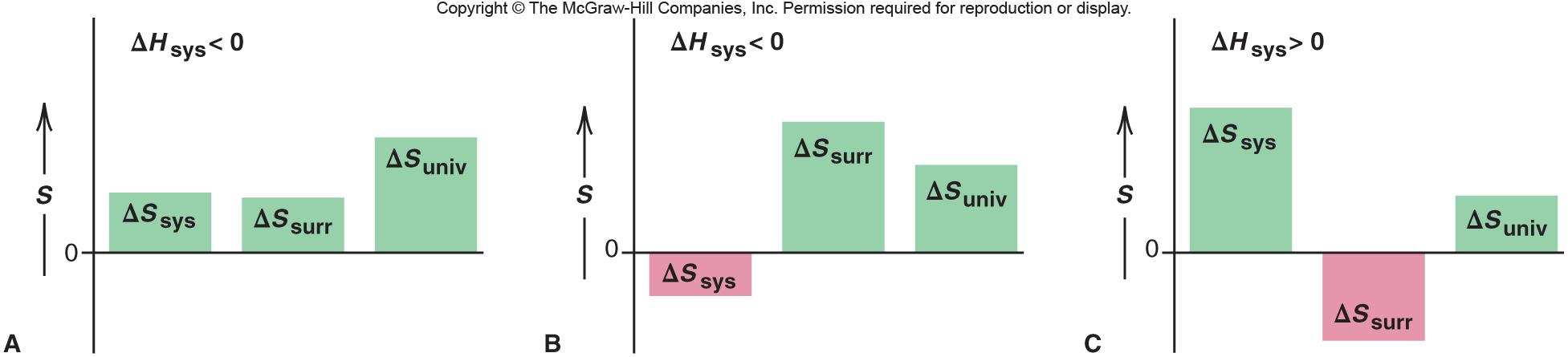 exothermic
exothermic
endothermic
system becomes more disordered
system becomes more ordered
system becomes more disordered
PROBLEM:
Potassium chlorate, a common oxidizing agent in fireworks and matchheads, undergoes a solid-state disproportionation reaction when heated:
Δ
4KClO3(s)            3KClO4(s) + KCl(s)
PLAN:
Use Appendix B values for thermodynamic entities; place them into the Gibbs Free Energy equation and solve.
Sample Problem 20.4
Calculating ΔGorxn from Enthalpy and Entropy Values
+5
+7
-1
Use ΔHof and So values to calculate ΔGosys (ΔGorxn) at 25oC for this reaction.
SOLUTION:
ΔHorxn = ΣmΔHof(products) – ΣnΔHof(reactants)
ΔHorxn = (3 mol)(-432.8 kJ/mol) + (1 mol)(-436.7 kJ/mol) 
	- (4 mol)(-397.7 kJ/mol)
ΔHorxn = -144 kJ
Calculating ΔGorxn from Enthalpy and Entropy Values
Sample Problem 20.4
continued
ΔSorxn = ΣmΔSoproducts - ΣnΔSoreactants
ΔSorxn = (3 mol)(151 J/mol•K) + (1 mol)(82.6 J/mol•K) 
	- (4 mol)(143.1 J/mol•K)
ΔSorxn = -36.8 J/K
ΔGosys = ΔHosys - TΔSosys
ΔGosys = -144 kJ -  (298 K)(-36.8 J/K)(1 kJ/103 J)
ΔGosys = -133 kJ
Gibbs Free Energy (G)
ΔG, the change in the free energy of a system, is a measure of the spontaneity of the process and of the useful energy available from it.
ΔGsystem = ΔHsystem - TΔSsystem
ΔG < 0 for a spontaneous process
ΔG > 0 for a nonspontaneous process
ΔG = 0 for a process at equilibrium
ΔGorxn = ΣmΔGof(products) – ΣnΔGof(reactants)
Δ
4KClO3(s)           3KClO4(s) + KCl(s)
PLAN:
Use the ΔG summation equation.
SOLUTION:
ΔGorxn = ΣmΔGof(products) – ΣnΔGof(reactants)
Sample Problem 20.5
Calculating ΔGorxn from ΔGof Values
Use ΔGof values to calculate ΔGrxn for the reaction in Sample Problem 20.4:
PROBLEM:
ΔGorxn = (3 mol)(-303.2 kJ/mol) + (1 mol)(-409.2 kJ/mol) 
		- (4 mol)(-296.3 kJ/mol)
ΔGorxn = -134 kJ
ΔG and the Work a System Can Do
For a spontaneous process, ΔG is the maximum work obtainable from the system as the process takes place:  ΔG = workmax
For a nonspontaneous process, ΔG is the minimum work that must be done to the system as the process takes place.
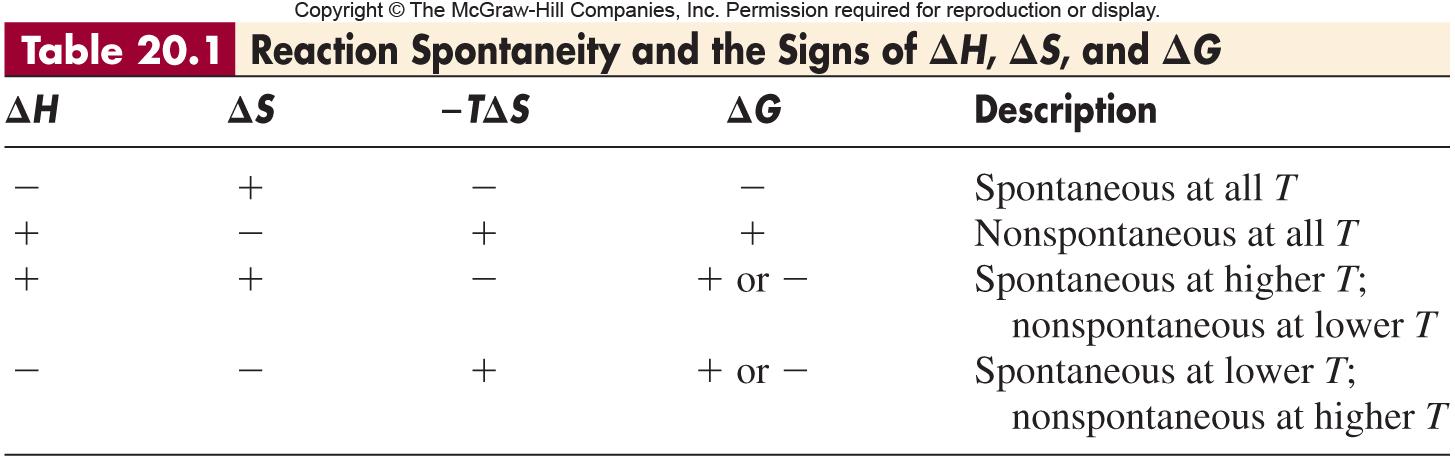 Using Molecular Scenes to Examine the Signs of ΔH, ΔS, and ΔG
Sample Problem 20.6
PROBLEM:
The following scenes represent a familiar phase change for water (blue spheres):
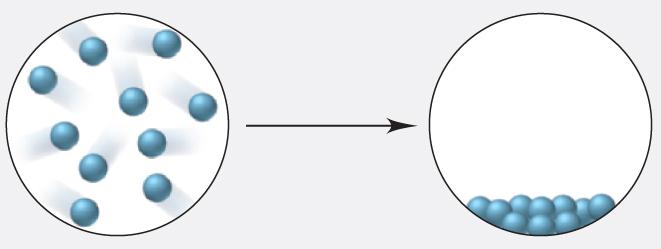 What are the signs of ΔH and ΔS for this process? Explain.
Is the process spontaneous at all T, no T, low T, or high T? Explain.
The process shown is water going from gas to liquid. (a) Determine whether there is an increase or decrease in entropy based on the states. (b) Use Equation 20.6 and Table 20.1 to determine spontaneity by the sign of ΔG.
PLAN:
Using Molecular Scenes to Examine the Signs of ΔH, ΔS, and ΔG
Sample Problem 20.6
continued
SOLUTION:
(a) The scenes represent condensation of a gas, ΔS < 0 (more order) and ΔH < 0 (exothermic)
(b) 
With a negative ΔS and negative ΔH, ΔG will be negative. Therefore, the process is spontaneous at low T.
ΔG = ΔH - TΔS
2SO2(g) + O2(g)           2SO3(g)
Determining the Effect of Temperature on ΔG
Sample Problem 20.7
PROBLEM:
A key step in the production of sulfuric acid is the oxidation of SO2(g) to SO3(g):
At 298 K, ΔG = -141.6 kJ;  ΔH = -198.4 kJ;  and ΔS = -187.9 J/K
(a)  Use the data to decide if this reaction is spontaneous at 25oC, and predict how ΔG will change with increasing T.
(b)  Assuming ΔH and ΔS are constant with T, is the reaction spontaneous at 900.oC?
PLAN:
The sign of ΔG tells us whether the reaction is spontaneous and the signs of ΔH and ΔS will be indicative of the T effect.  Use the Gibbs free energy equation for part (b).
SOLUTION:
(a)  The reaction is spontaneous at 25oC because ΔG is (-).  Since ΔH is (-) but ΔS is also (-), ΔG will become less negative, and the reaction less spontaneous as the temperature increases.
Sample Problem 20.7
Determining the Effect of Temperature on ΔG
continued
(b) ΔG= ΔH - TΔS
ΔG = -198.4 kJ – [(1173 K)(-187.9 J/K)(1 kJ/1000 J)
ΔG = 22.0 kJ;  the reaction will be nonspontaneous at 900.oC
The effect of temperature on reaction spontaneity.
Figure 20.12
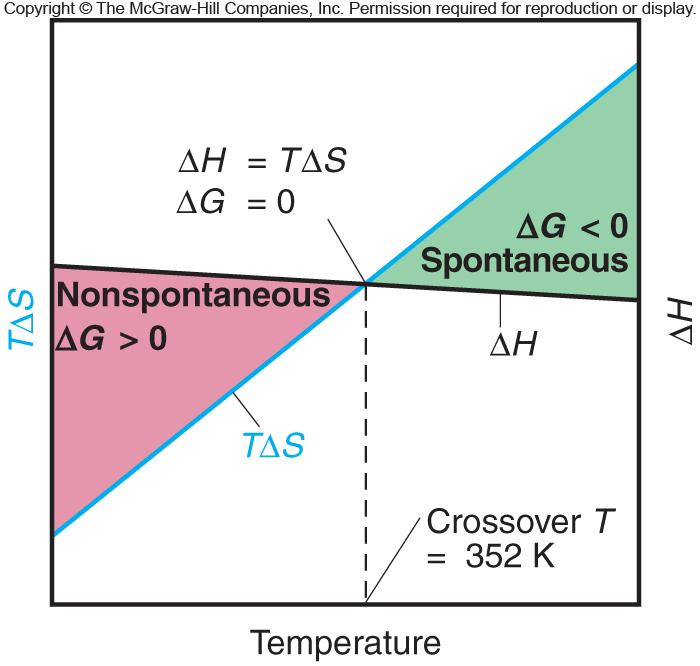 The cycling of metabolic free energy through ATP.
Figure 20.13
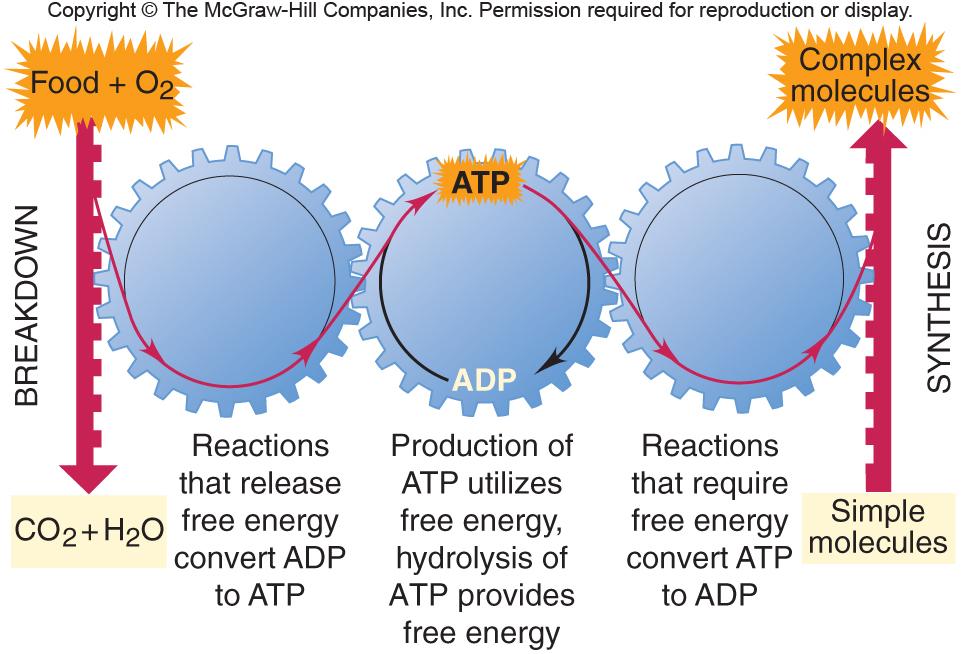 Q
K
Free Energy, Equilibrium, and Reaction Direction
If Q/K < 1, then ln Q/K < 0: the reaction proceeds to the right (ΔG < 0).
If Q/K > 1, then ln Q/K > 0: the reaction proceeds to the left (ΔG > 0).
If Q/K = 1, then ln Q/K = 0: the reaction is at equilibrium (ΔG = 0).
ΔG = RT ln       = RT ln Q - RT 1n K
Under standard conditions (1 M concentrations, 1 atm for gases), Q = 1 and ln Q = 0 so,
ΔGo = - RT 1n K
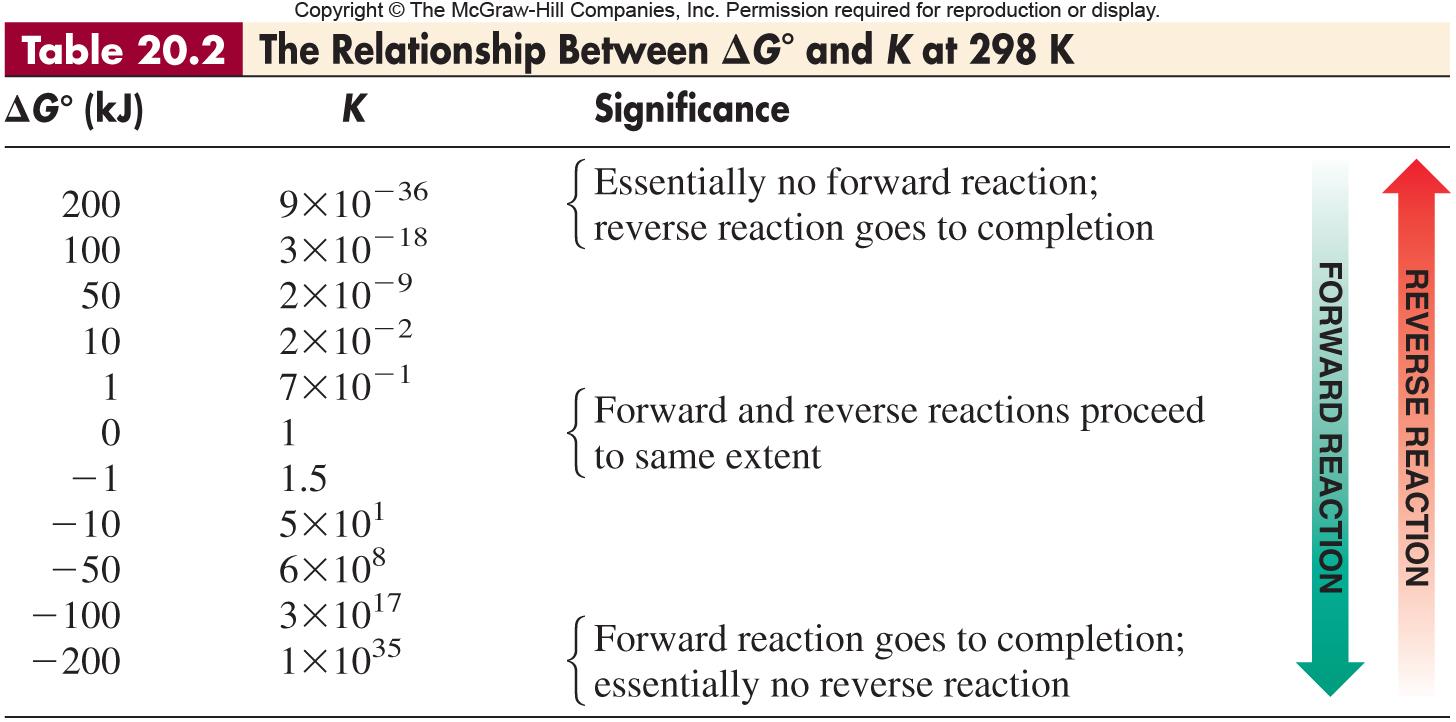 Using Molecular Scenes to Find ΔG for a Reaction at Nonstandard Conditions
Sample Problem 20.8
The molecular scenes below represent three mixtures of A2 (black) and B2 (green) forming AB. Each molecule represents 0.10 mol, and the volume is 1 L. The equation is A2(g) + B2(g)            2AB(g)   ΔG° = -3.4 kJ/mol
PROBLEM:
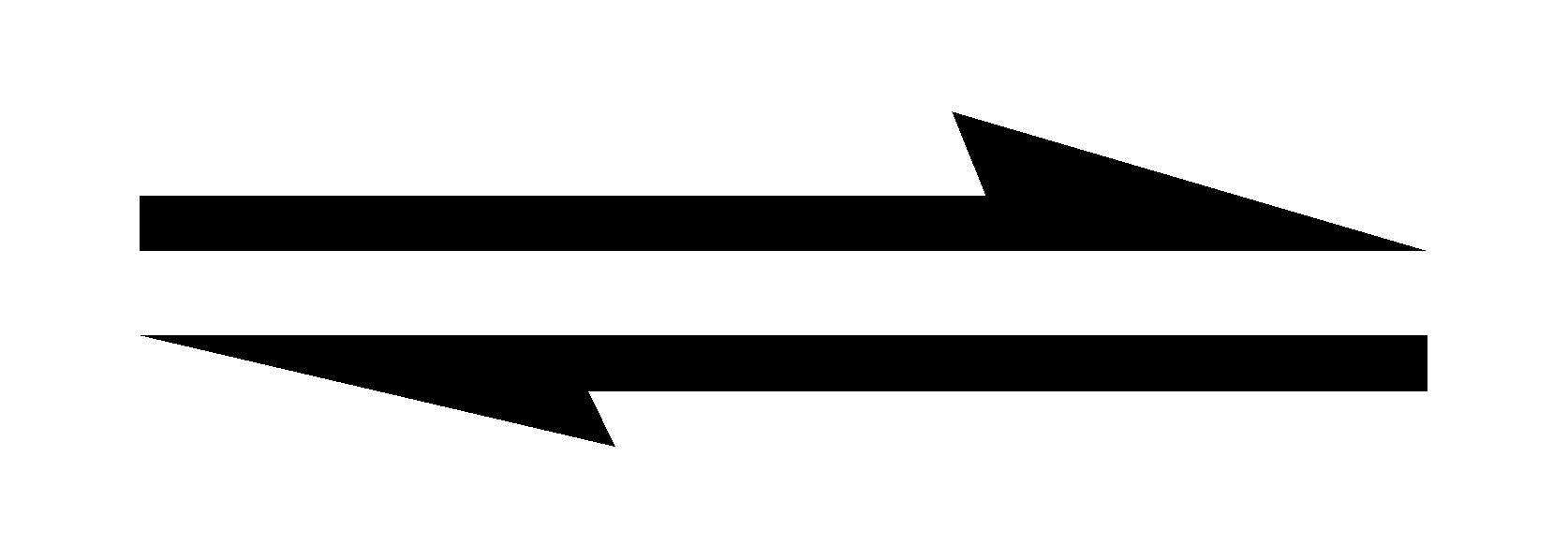 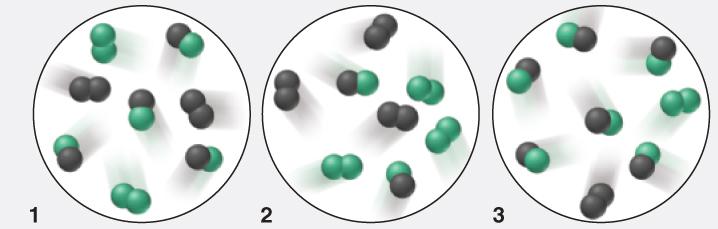 Mixture 1 is at equilibrium; calculate K.
Which reaction mixture has the lowest (most negative) ΔG, and which has the highest (most positive)?
Is the reaction spontaneous when [A2] = [B2] = [AB] = 1.0 M?
(0.40)2
[AB]2
[A2][B2]
(0.20)(0.20)
Using Molecular Scenes to Find ΔG for a Reaction at Nonstandard Conditions
Sample Problem 20.8
continued (2 of 4)
Plan:
Write the expression for Q, find the M of each substance, and calculate K. 
Calculate T  from Equation 20.12 and use Equation 20.13 to determine ΔG, then calculate Q.
1.0 M is standard state; substitute concentrations in Q expression and use Equation 20.13 to solve for ΔG.
SOLUTION:
(a) K =                  =                           = 4.0
ΔGo = -RT ln K = (-8.314 J/K•mol) T ln 4.0
1000 J
-8.314 J
(-3.4 kJ/mol)(1000 kJ/J)
1 kJ
K•mol
(-8.314 J/K•mol) ln 4.0
Using Molecular Scenes to Find ΔG for a Reaction at Nonstandard Conditions
Sample Problem 20.8
continued (2 of 4)
SOLUTION:
(b)    T =

For mixture 1:
ΔG = ΔGo  + RT ln Q = -3.4 kJ + RT ln 4.0

ΔG = (-3.4 kJ)                 +                 (295 K) ln 4.0 = 0.0 J
= 295 K
1000 J
-8.314 J
1000 J
-8.314 J
(0.20)2
(0.60)2
1 kJ
K•mol
1 kJ
K•mol
(0.30)(0.30)
(0.10)(0.10)
Using Molecular Scenes to Find ΔG for a Reaction at Nonstandard Conditions
Sample Problem 20.8
continued (3 of 4)
SOLUTION:
(b) For mixture 2:
ΔG = -3.4 kJ + RT ln

ΔG = (-3.4 kJ)                 +                 (295 K) ln 0.44 =
= -3.4 kJ + RT ln 4.0
-5.4 x 103 J
For mixture 3:
ΔG = (-3.4 kJ) + RT ln                          = -3.4 kJ + RT ln 36

ΔG = (-3.4 kJ)                +                  (295 K) ln 36 =

Mixture 2 has the most negative ΔG and mixture 3 has the most positive.
5.4 x 103 J
(1.0)2
(1.0)(1.0)
Using Molecular Scenes to Find ΔG for a Reaction at Nonstandard Conditions
Sample Problem 20.8
continued (4 of 4)
SOLUTION:
ΔG = ΔGo + RT ln Q = -3.4 kJ + RT ln

      = -3.4 kJ/mol + RT ln 1.0 = -3.4 kJ/mol

The reaction is spontaneous when all species are at standard state.
(c)
2SO2(g) + O2(g)           2SO3(g)
Sample Problem 20.9
Calculating ΔG at Nonstandard Conditions
PROBLEM:
The oxidation of SO2, which we considered in Sample Problem 20.7
is too slow at 298 K to be useful in the manufacture of sulfuric acid.  To overcome this low rate, the process is conducted at an elevated temperature.
(a)  Calculate K at 298 K and at 973 K. (ΔGo298 = -141.6 kJ/mol of reaction as written; using ΔHo and ΔSo values at 973 K, ΔGo973 = -12.12 kJ/mol of reaction as written.)
(b)  In experiments to determine the effect of temperature on reaction spontaneity, two sealed containers are filled with 0.500 atm of SO2, 0.0100 atm of O2, and 0.100 atm of SO3 and kept at 25oC and at 700.oC.  In which direction, if any, will the reaction proceed to reach equilibrium at each temperature?
(c)  Calculate ΔG for the system in part (b) at each temperature.
PLAN:
Use Equations 20.12 and 20.13.
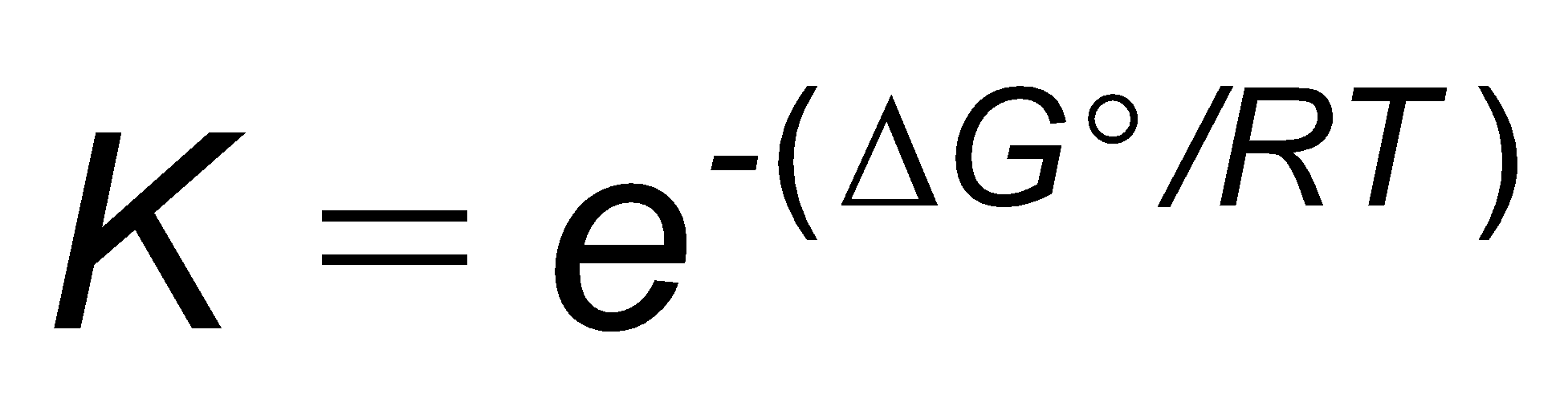 ΔGo = -RT 1n K  so
(-141.6 kJ/mol)(103 J/kJ)
(-12.12 kJ/mol)(103 J/kJ)
At 298 K, the exponent is –(ΔGo/RT)
= –
(8.314 J/mol•K)(298 K)
(8.314 J/mol•K)(973 K)
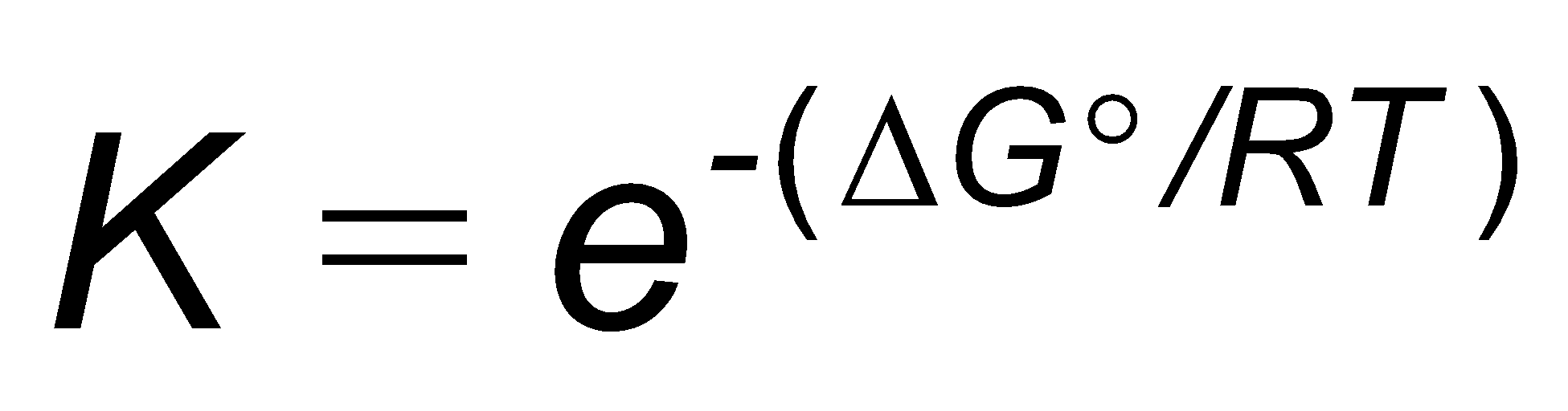 = e1.50
Sample Problem 20.9
Calculating ΔG at Nonstandard Conditions
continued (2 of 3)
SOLUTION:
(a)  Calculating K at the two temperatures:
= 57.2
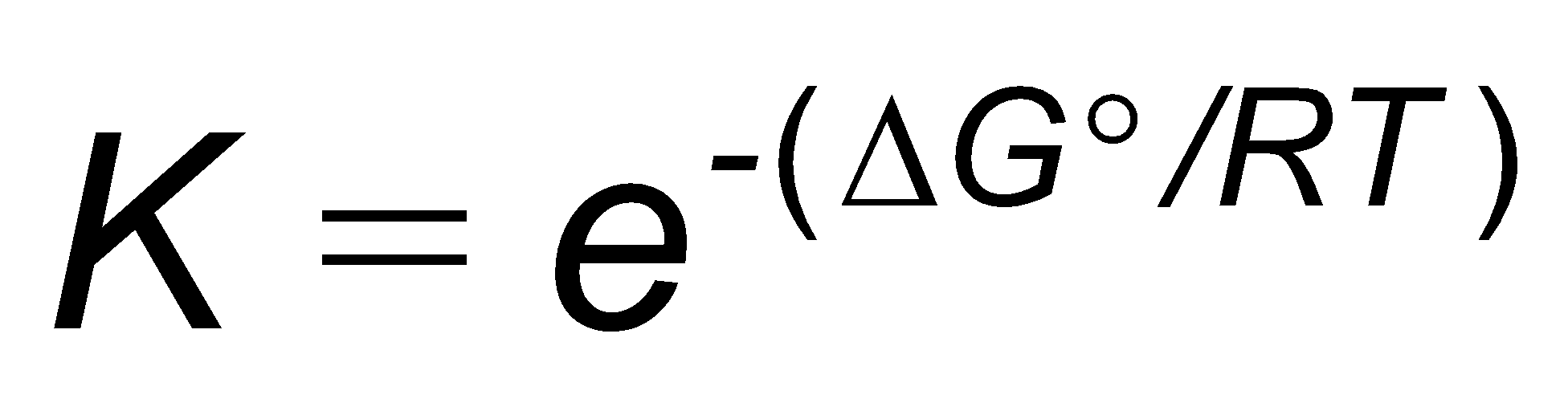 = e57.2
= 7 x 1024
At 973 K, the exponent is –(ΔGo/RT) =
= 1.50
= 4.5
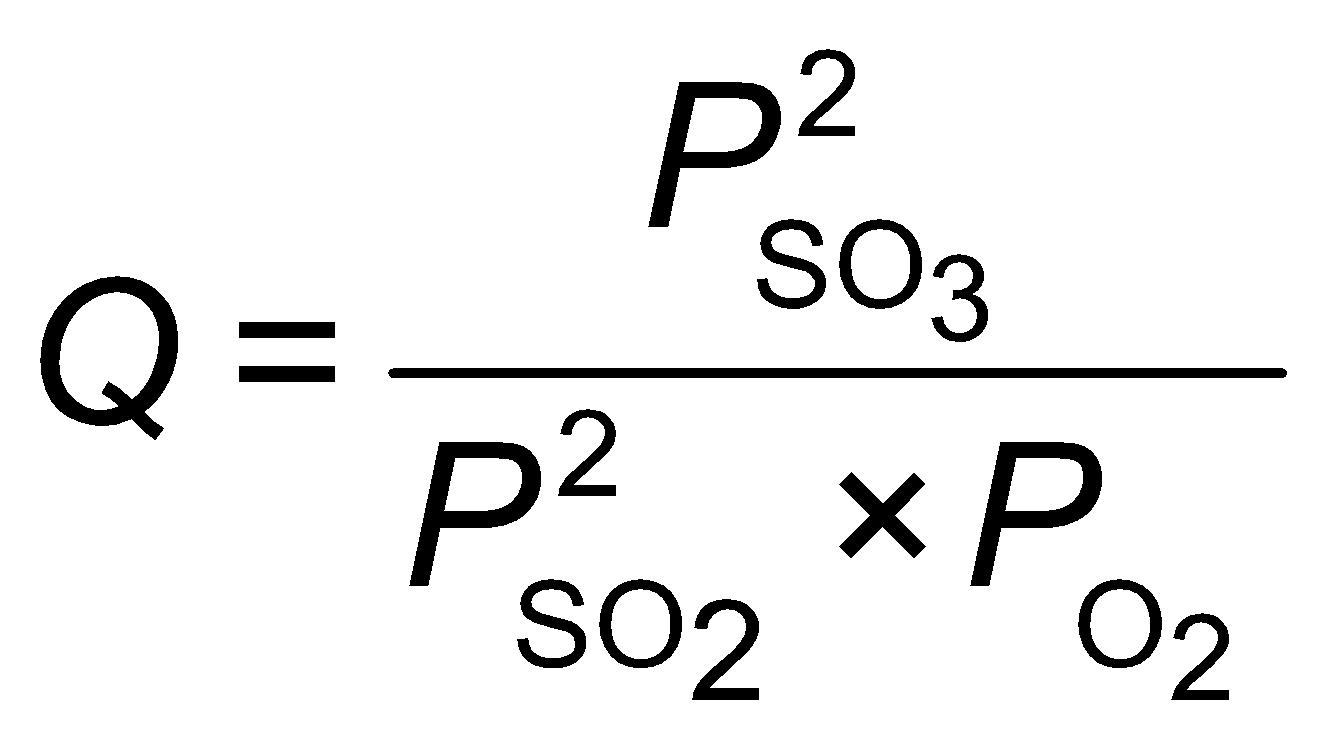 (0.100)2
(b)  The value of
=
1 kJ
8.314 J
1 kJ
8.314 J
(0.500)2(0.0100)
1000 J
K•mol
1000 J
K•mol
Sample Problem 20.9
Calculating ΔG at Nonstandard Conditions
continued (3 of 3)
=  4.00
Since Q is < K at both temperatures the reaction will shift right;  for 298 K there will be a dramatic shift while at 973 K the shift will be slight.
(c)  The nonstandard ΔG is calculated using  ΔG = ΔGo + RT ln Q
ΔG298 = -141.6 kJ/mol +                 x                 (298 K)(ln 4.00)
ΔG298 = -138.2 kJ/mol
ΔG973 = -12.12 kJ/mol +                 x                (973 K)(ln 4.00)
ΔG298 = -0.9 kJ/mol
Figure 20.14
The relation between free energy and the extent of reaction.
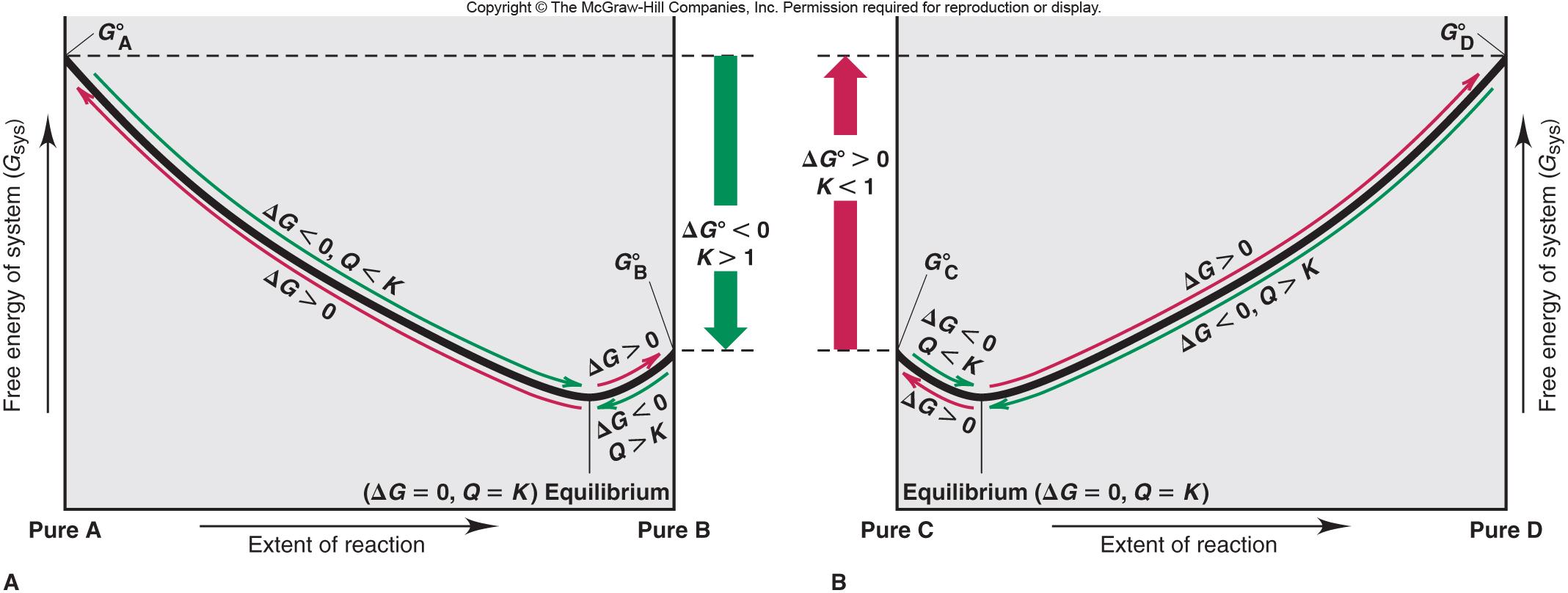